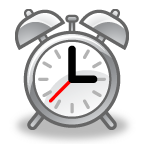 PHONOLOGY
Sentences
Words
Syllables
Onset-Rime
Individual
Phonemes
1:1
Graphemes
(Digraphs, Trigraphs
Vowel Teams)
Blends
Word Families
Syllable Types
MORPHEMES
Roots/Affixes 
Word Origin
ORTHOGRAPHY
Connect letters 
and sounds
Teach letter names
Dr. Carol Tolman
1
[Speaker Notes: This hour glass graphic also illustrates the morphological features of our language. 

We know that the more a teacher knows about the linguistic system of our language the more effective the reading instruction will be in the classroom.

ACTIVITY: Have participants fold a sheet of white paper into 9 squares.  Have them randomly write the following 9 words:
Digraph, trigraph, vowel team, blends, word families, syllables, morphemes, roots/affixes, word origin]
The Continuum of Integrated Decoding and Spelling Instruction
K	      1	         2	            3	               4	      5……….…8+
Alphabet
Anglo-Saxon consonants and vowels
Compound Words
Phonological awareness
Greek Combining 
Forms
Latin roots
Sounds
Prefixes and Suffixes
Review of all previous material
Syllable and syllable division patterns
Henry, Marcia K., Unlocking Literacy: Effective Decoding & Spelling Instruction. 2nd. Baltimore, MD: Paul H Brookes Publishing, 2010. Print.
2
[Speaker Notes: After teaching and laying a foundation for syllable combining and division the word structure becomes much more complex.  Notice the emphasis change to word structure that involves Latin roots and Greek combining forms along with continued review and application on past concepts.  At this point the learners are encountering much longer words which are more content specific.  Have the groups talk about what is generally taught at their current grade level in the area of reading.  In the upcoming slides we will be looking at some specific examples of this structure.  
 

As a reminder to the participants: The new Common Core Standards break what is covered by grade level and are cited on the AZ website.  Some districts and states will elect to add to the standards to be even more specific as to what is covered by grade level.  http://www.corestandards.org/assets/CCSSI_ELA%20Standards.pdf]